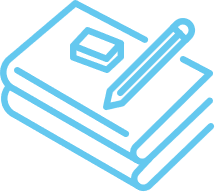 ACT Academy
Objective: You will learn to use the ACT Academy website to raise your ACT score.
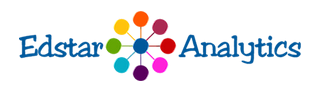 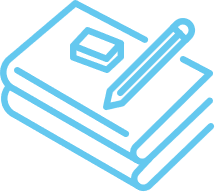 ACT Academy
What we will do:  
Take the pre-test so that you will know what you should learn from this lesson.
Go to http://aspirations.sparc37.com/ and click on the Academic Record icon.  
Click on the link for “ACT Academy”
Click the button labeled "I am a Student" and create a Profile (or log in using teacher-assigned credentials). 
Choose a subject area (Math, Science, English, Reading) and take a quiz (or complete the teacher-assigned assignment). Watch online videos about incorrect answers to understand mistakes and learn how to correctly answer. 
Take additional quizzes as time permits.
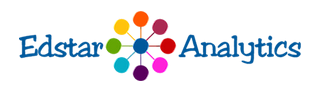 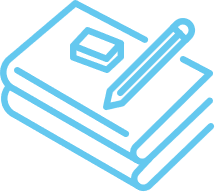 ACT Academy
Discussion: How successful were you on the quizzes you completed? 

Do you feel your education prepared you to answer the types of questions
on the ACT? 

If not, how could you become better prepared for the ACT?
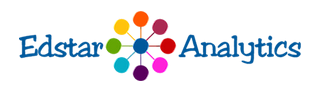 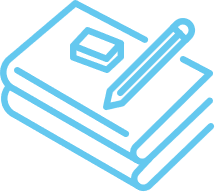 ACT Academy
Demonstrate your learning:  Take the post-test to demonstrate a knowledge of ACT academy and how to improve your scores.
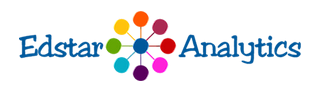